Crawl-TrainerProgress ReportGroup 9
Tomisin Akinyemi, Katherine Lauer, Lauren Pickman
Background
Creating a crawling assistive device as an early intervention method for children with gross motor delay.



 8.7% of infants have gross motor delay
 Gross motor delay can be caused by genetic disorders, premature birth, neuromuscular disorders, or developmental disorders
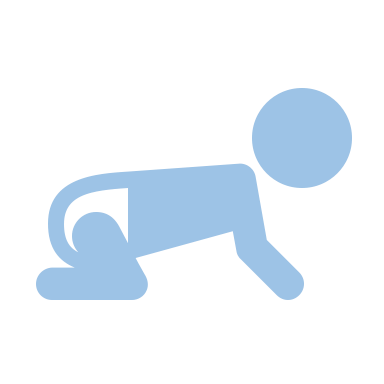 Overview
Project Changes
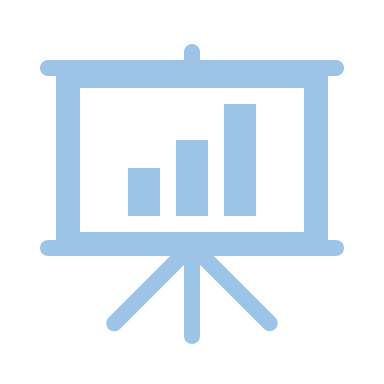 Updated Design Specifications
Updated
New
Updated Gantt Chart
Design Alternatives
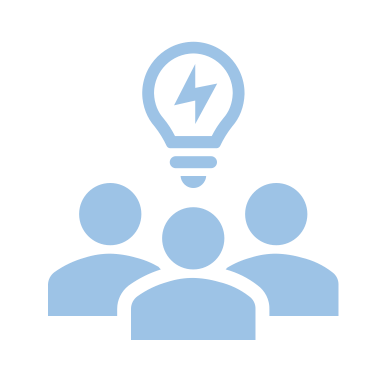 Pugh Chart categories
Highest Weighted
Safety: Materials are non-toxic with no sharp edges. Puts child in a safe body position.

Age: Can be used by ages 1-3

Adjustable: Can be adjusted to accommodate a wide array of heights, to account for growth
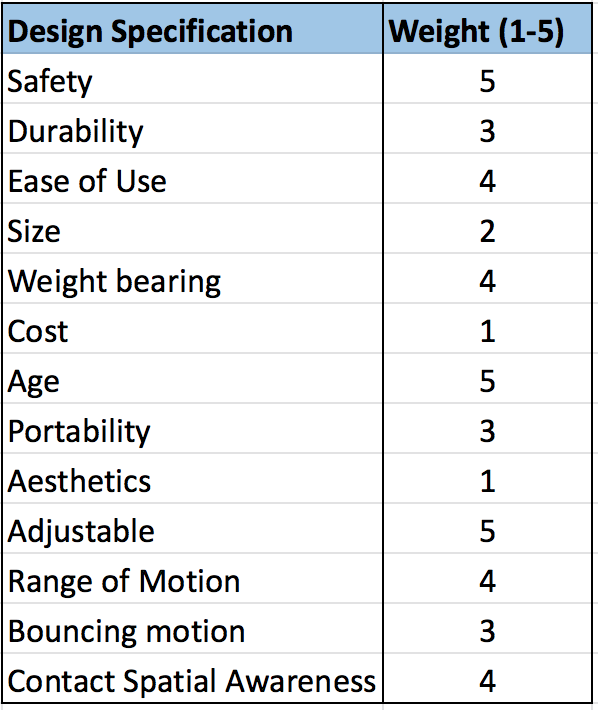 Pugh Chart categories
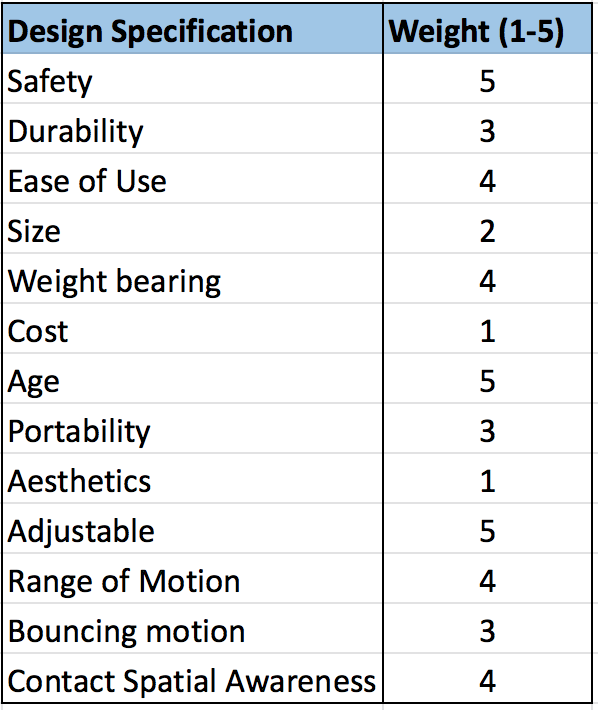 Highest Weighted (5)
Safety
Age
Adjustable
Other Important Factors (4)
Ease of Use
Weight Bearing/Support
Range of Motion
Contact Spatial Awareness
Considered Designs
DIY Solutions: Foam Roller and Hand-Held Sling
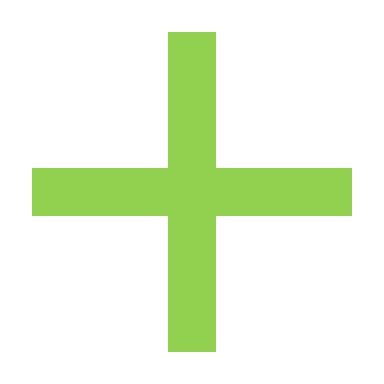 PROS
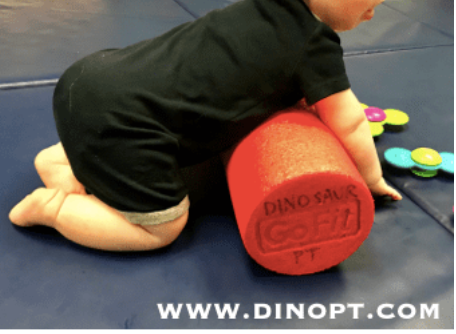 Inexpensive
Durable
Portable
Small
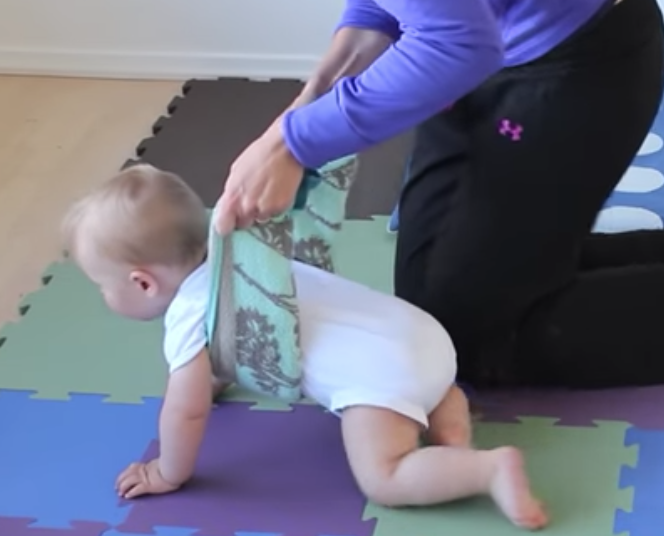 CONS
Unsafe
Requires proper training/technique for adult
Limited range of motion
How to Teach Baby to Crawl , Baby Exercises and Activities, 26 May 2015, https://www.youtube.com/watch?v=s0eVO50vddA&feature=youtu.be
Talmud, Rebecca. “Teaching Children to Crawl.” DINOSAUR PHYSICAL THERAPY, 26 July 2016, https://blog.dinopt.com/teaching-children-to-crawl/.
DIY Solutions: Foam Roller and Hand-Held Sling
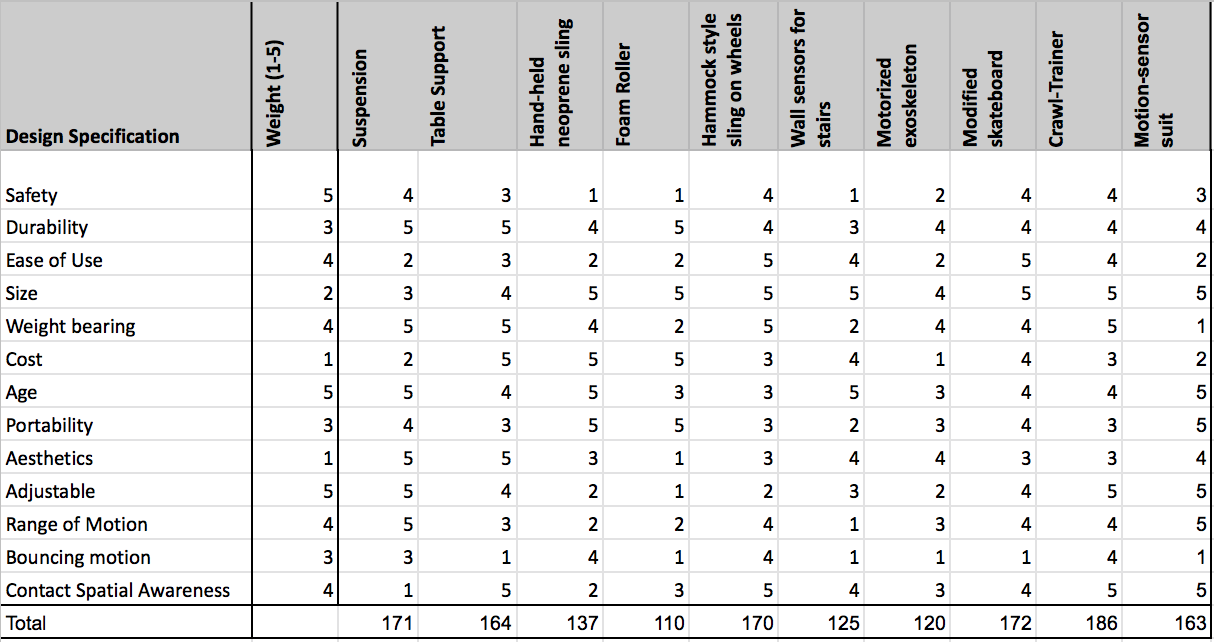 Both have lowest possible safety score
Neoprene Sling Rank:    #7 out of 10
Foam Roller Rank:          #10 out of 10
Sensor-Feedback: Wall-Mounted Sensors
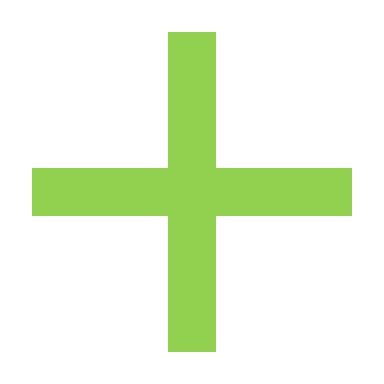 PROS
Does not take up much space
Works for many ages
CONS
Need additional trunk support
Limits range of motion 
Concerns with pets or children playing with electrical components
No bouncing motion
Sensor-Feedback: Motion Sensor Suit
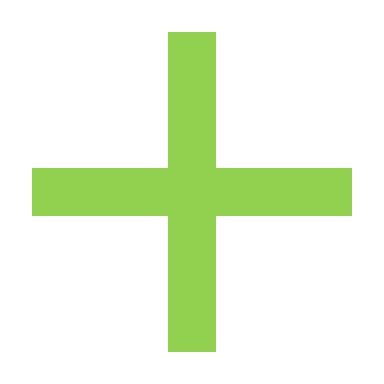 PROS
Custom to fit specific child
Portable
Unrestricted motion
CONS
Expensive – need multiple suits as child grows
Safety concerns with electrical components so close to child
Need additional trunk support
No bouncing motion
Sensor-Feedback: Pugh Chart
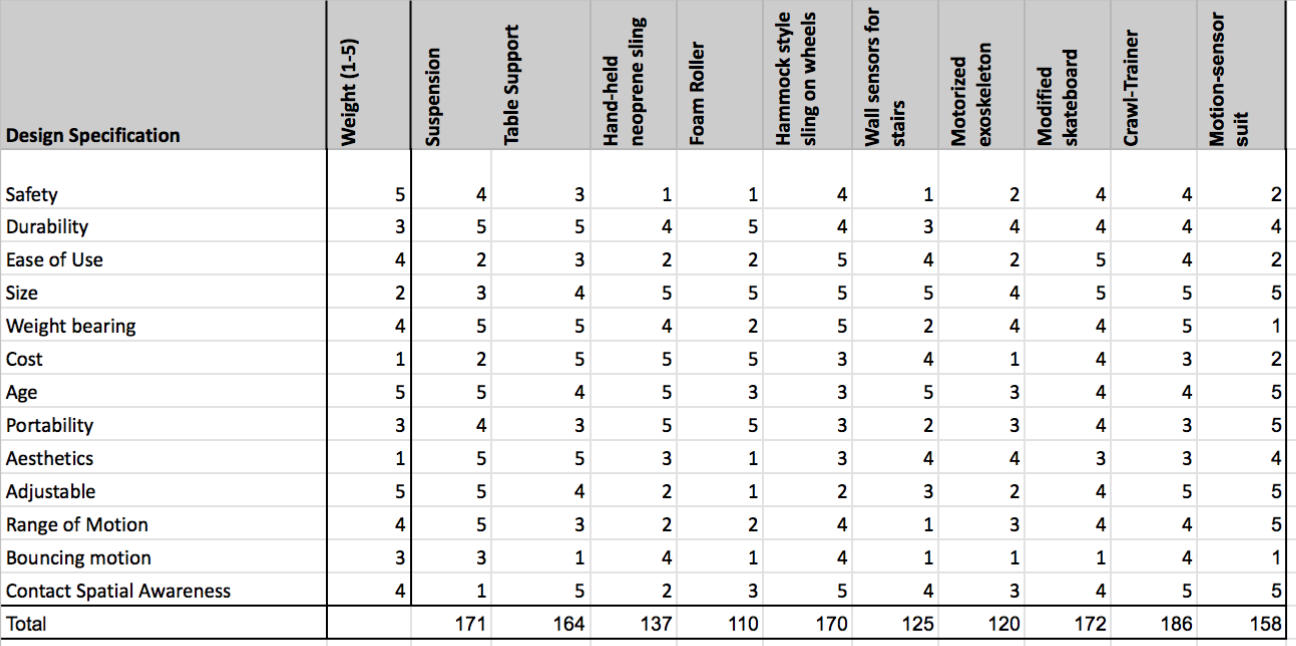 #6 of 10
Rank: #8 of 10
Robotic: Automated Leg Exoskeleton
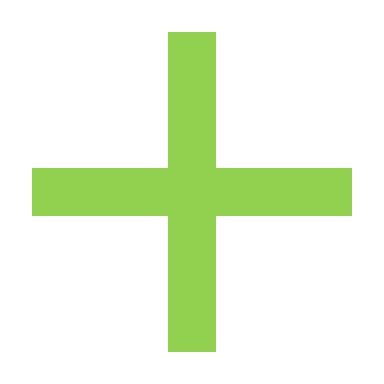 PROS
Proper positioning with trunk support
Custom fit to child
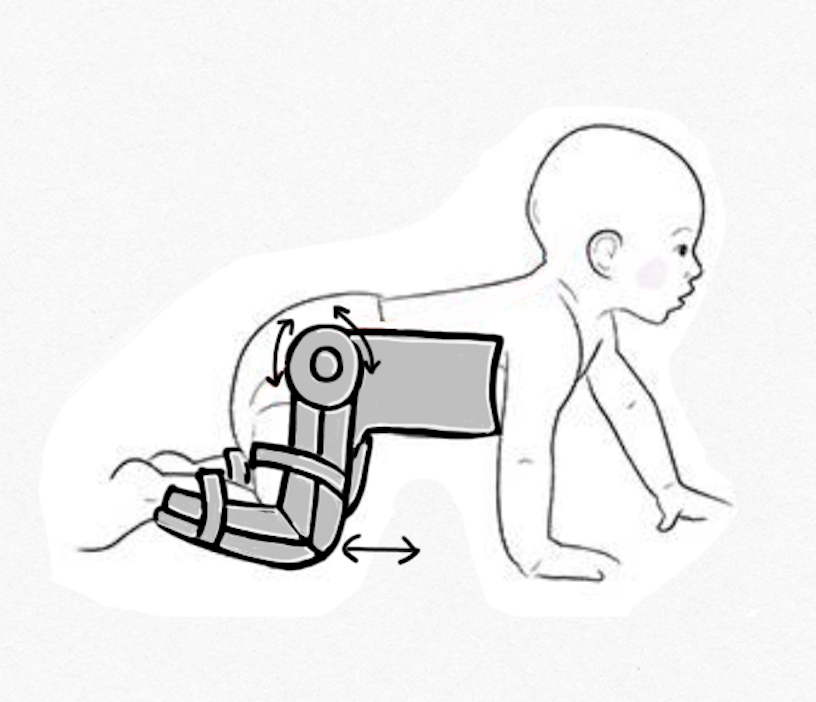 CONS
Cost 
No bouncing motion sensory input
Passive motion
Proximity of circuitry to child’s body
Robotic: Pugh Chart
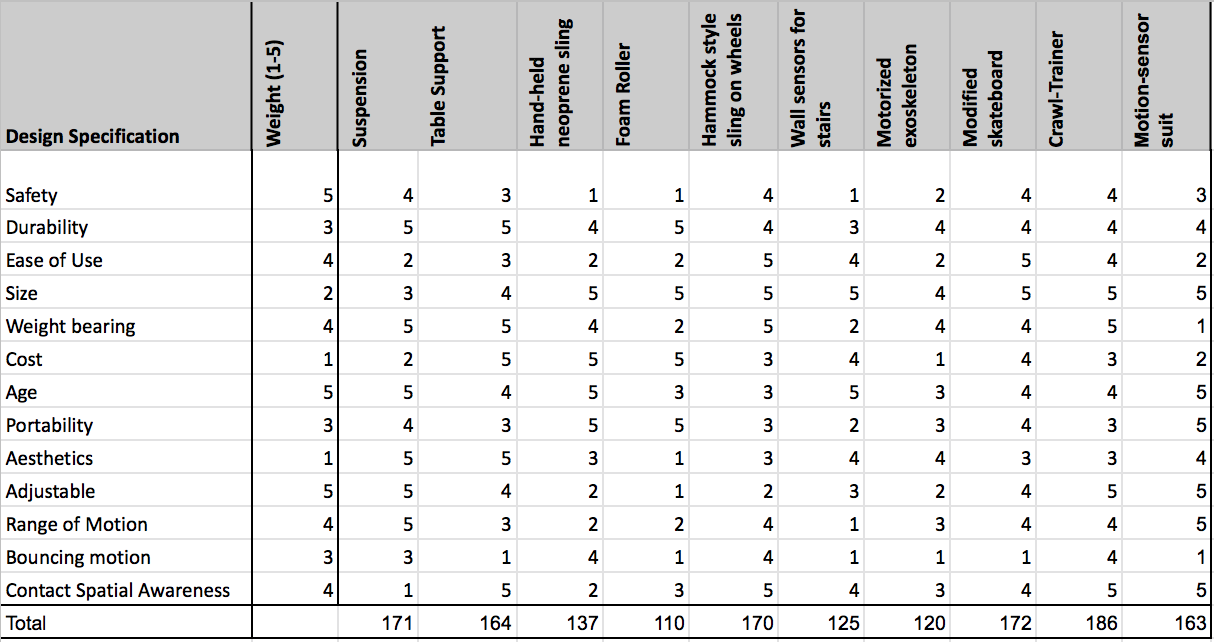 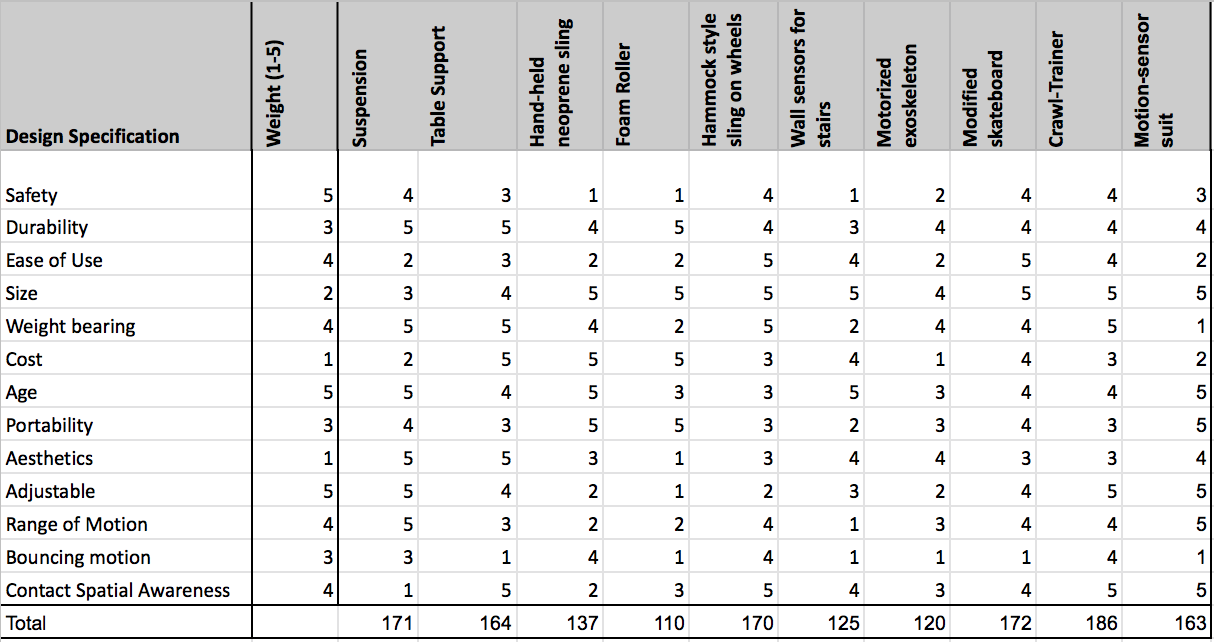 Rank: #9 of 10
Suspension: Multi-Point Bungee System
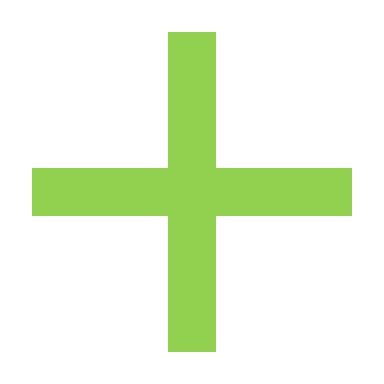 Adjustable bungee cords above key weight bearing points: trunk, shoulders, hips
PROS
Adjustable height
Some bouncing motion for sensory stimulus
Weight bearing
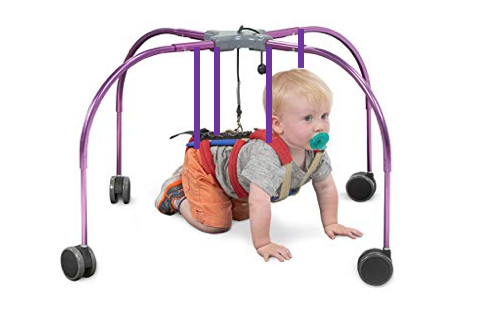 CONS
Limits gravitational/spatial awareness -> ”floating” sensation
Multiple straps and harness are difficult to use 
Need professional to properly adjust bungee cords
“CrawlAhead.” CrawlAhead | LiteGait.com, LiteGait, https://litegait.com/products/CrawlAhead.
Suspension: Pugh Chart
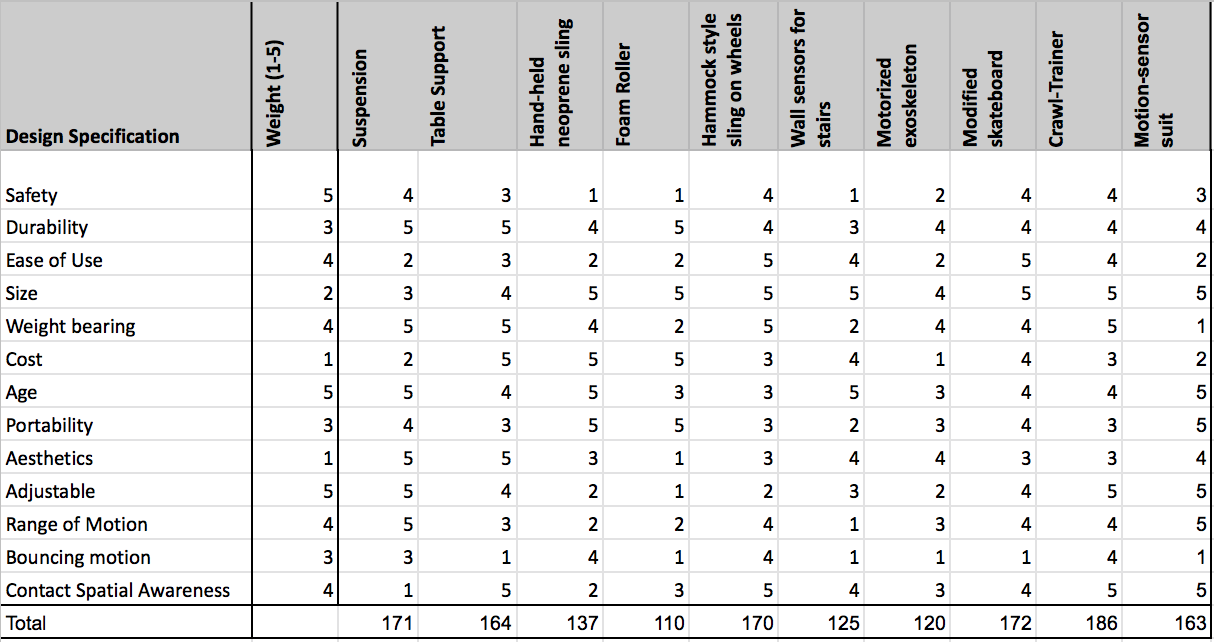 Rank: #3 of 10
Trunk Support on Wheels: Table Support
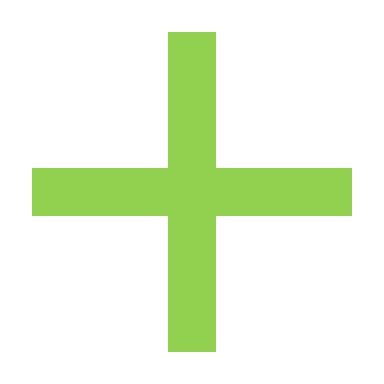 PROS
Considered modifying the device below with higher sides and a body strap
Adjustable height
Trunk support
Durable
Spatial awareness
CONS
No bouncing motion for sensory input
Bulky
“Adjustable Crawl Trainer.” Flaghouse, Flaghouse, https://www.flaghouse.com/Positioning-Mobility/Crawling/Adjustable-Crawl-Trainer.axd.
Trunk Support on Wheels: Neoprene Sling
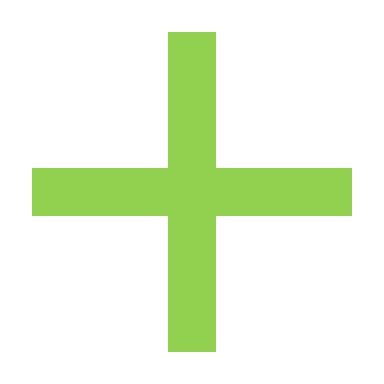 PROS
Some bouncing motion for sensory stimulus
Range of motion
Spatial awareness
Neoprene
CONS
Potential need for multiple slings: need to support correct points on chest and hips
Trunk Support on Wheels: Modified Skateboard
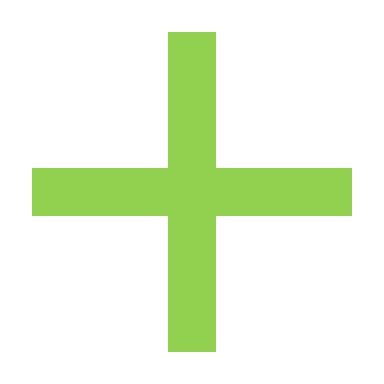 PROS
Ease of use
Would work for children 1-3 with minimal adjustments
Range of motion
CONS
Does not put child in a proper crawling position 
No bouncing motion
Trunk Support on Wheels: Pugh Chart
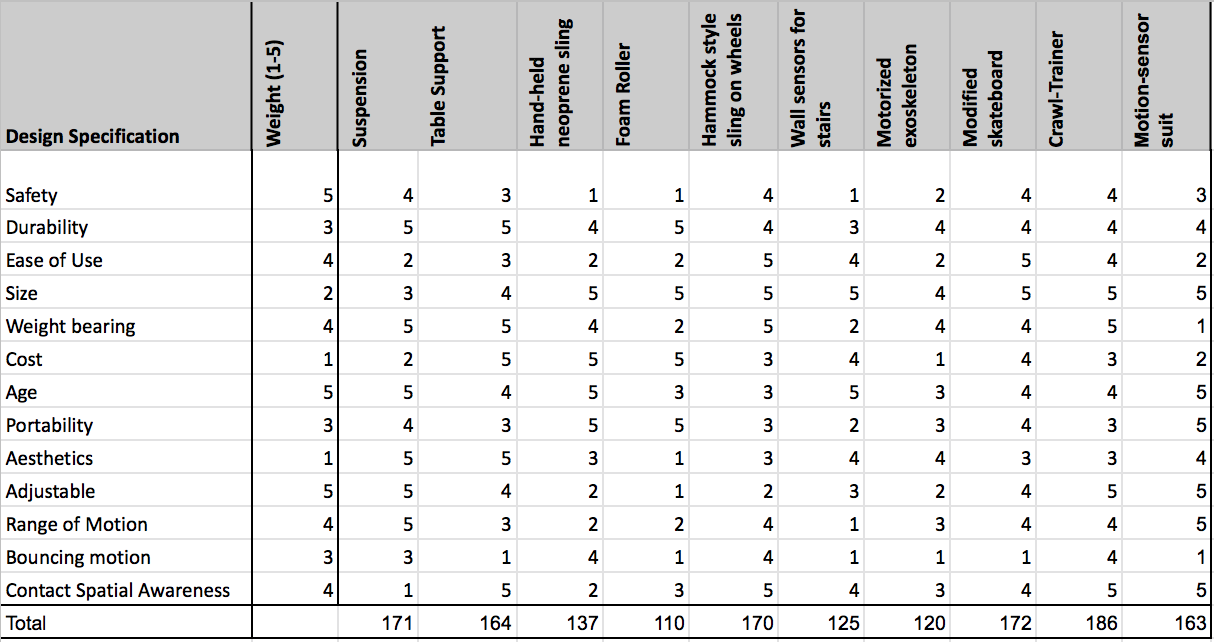 #5 of 10
#4 of 10
#2 of 10
Chosen Solution
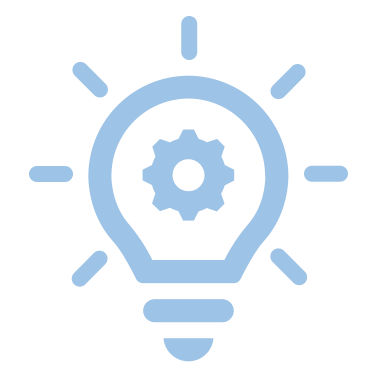 The Crawl-Trainer
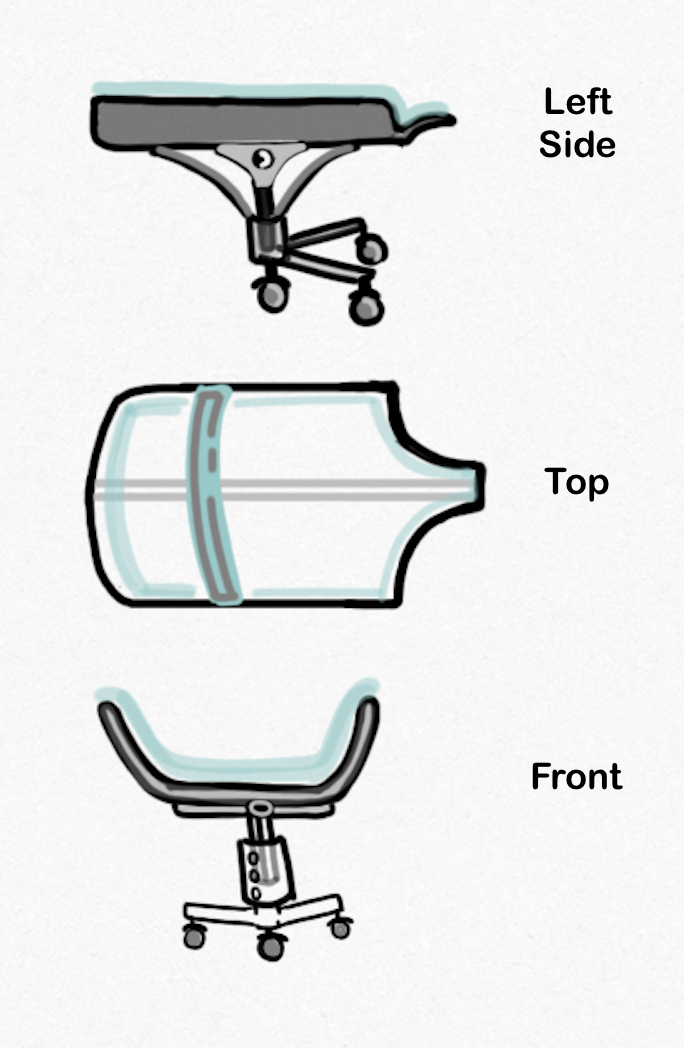 Wheels: Allow motion in all directions

Padded foam top: Fits to child’s body and decreases discomfort

Body strap and high sides: Keeps child safely in place with proper positioning

Adjustable bar: Can adjust to correct height for children ages 1-3
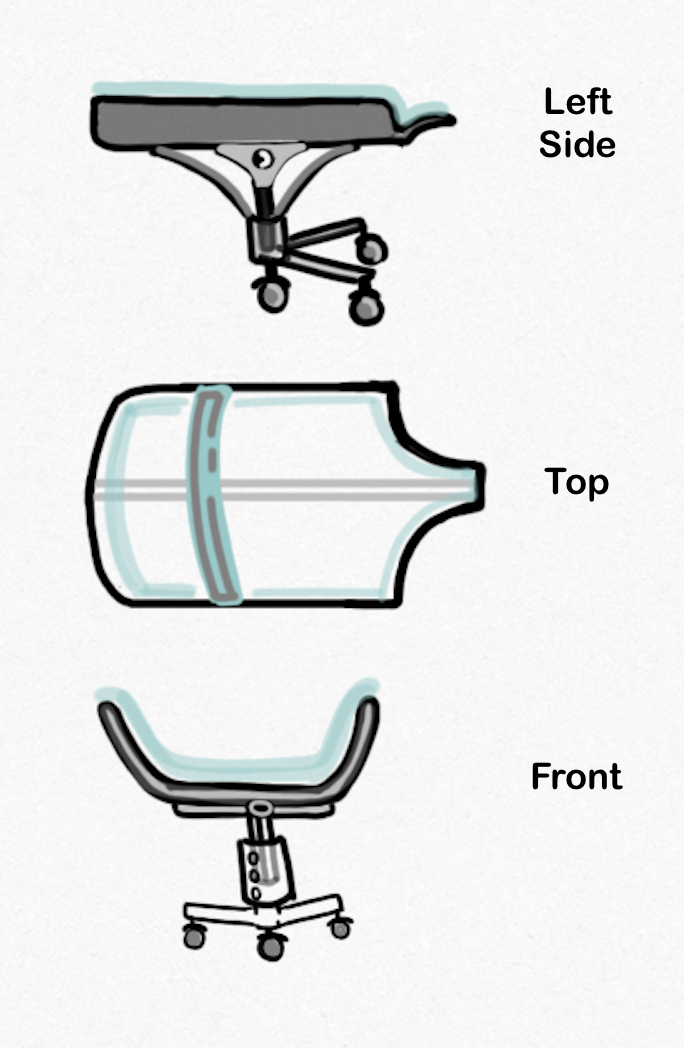 The Crawl-Trainer
Metal bars under tension:
Provide sensory feedback via bouncing motion
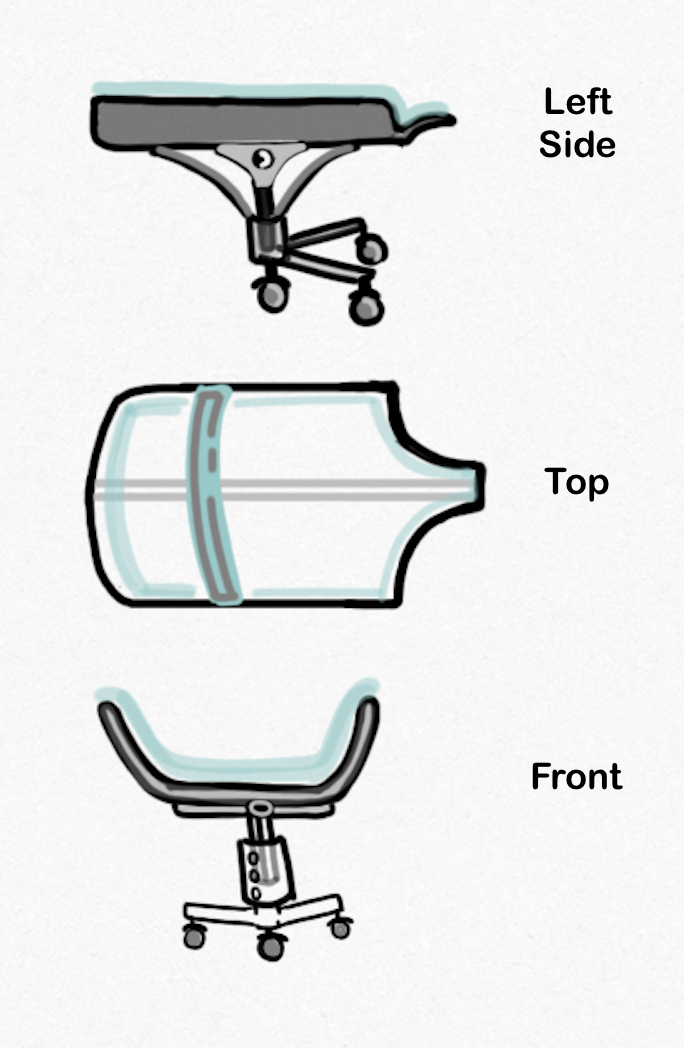 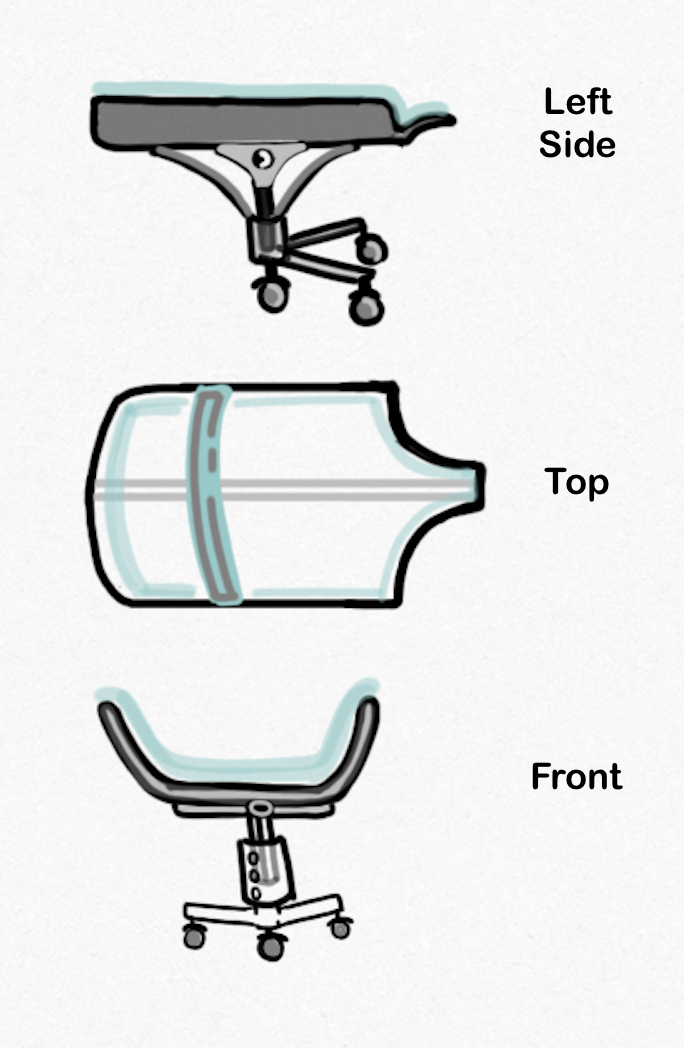 Angle of platform reacts to weight distribution
Bouncing/rocking motion:
Calming, sensory feedback
Breaks up ataxic movements to allow for motor planning
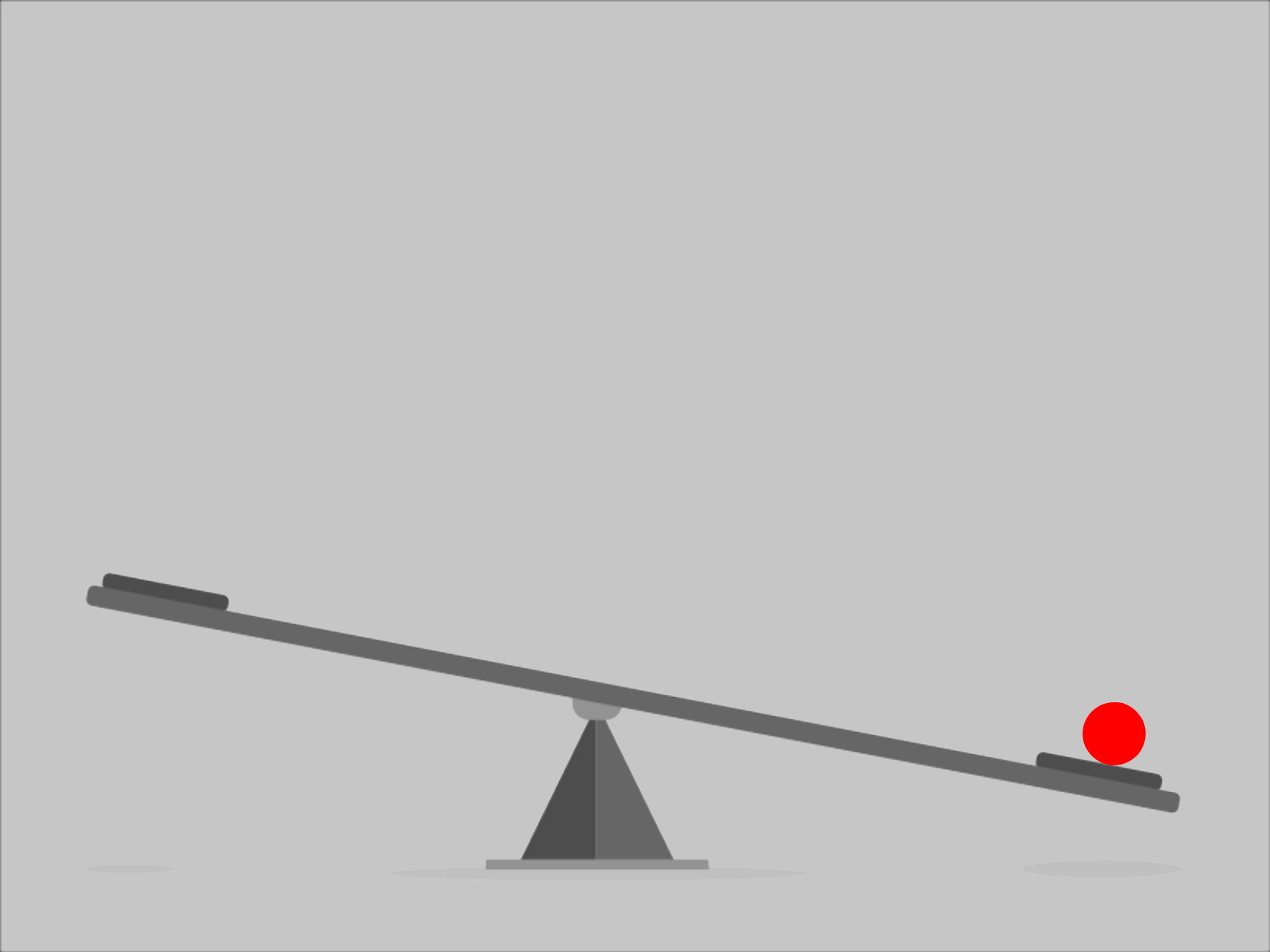 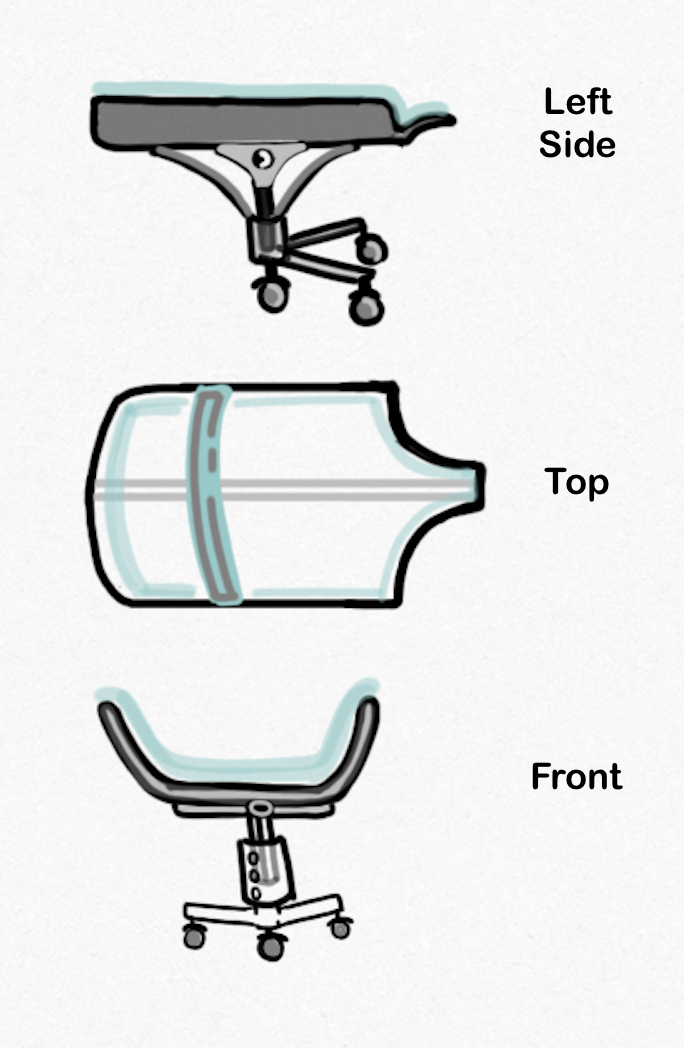 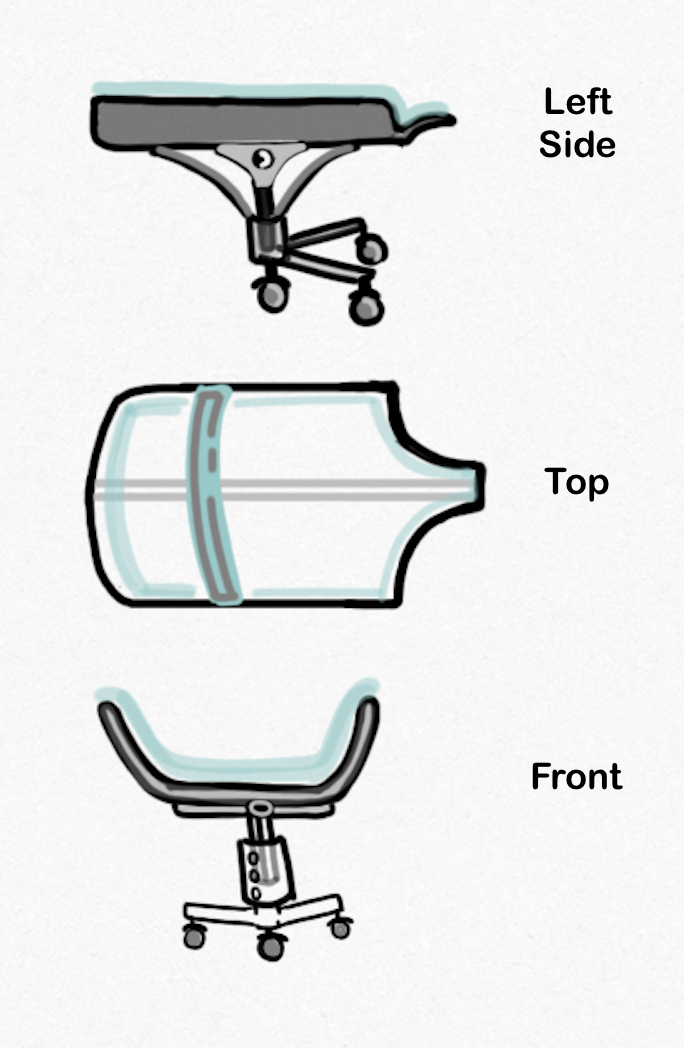 The Crawl-Trainer: Pugh Chart
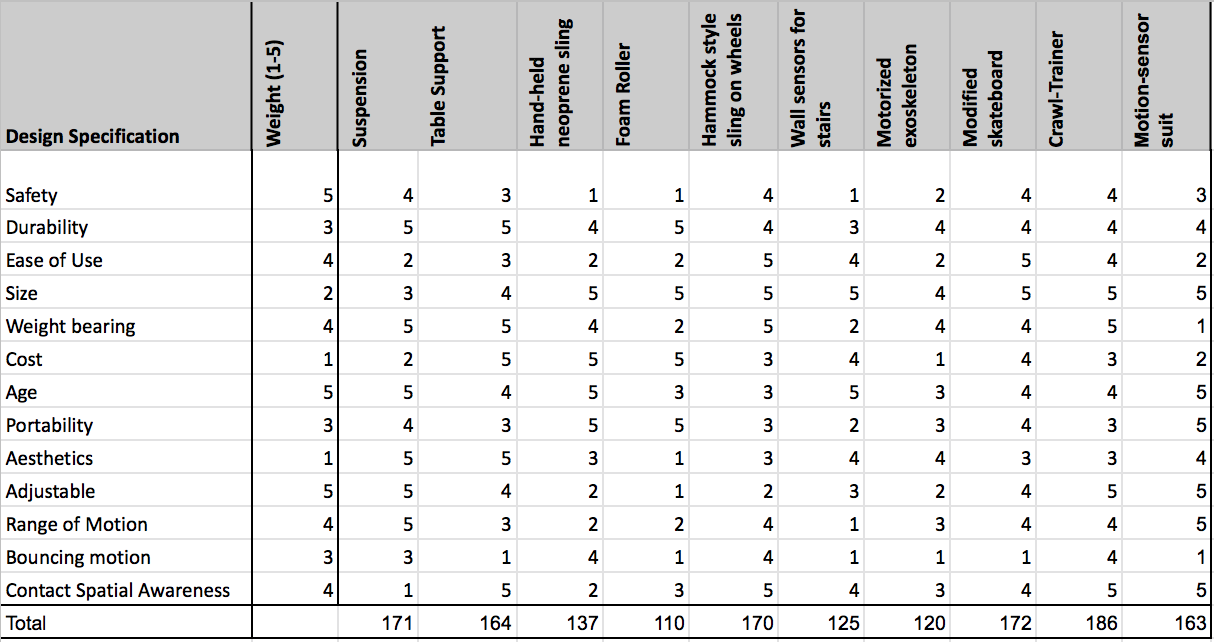 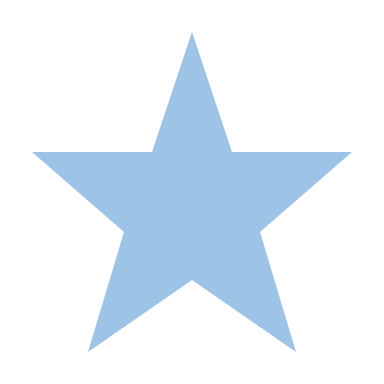 #1 of 10
The Crawl-Trainer: Top Performer
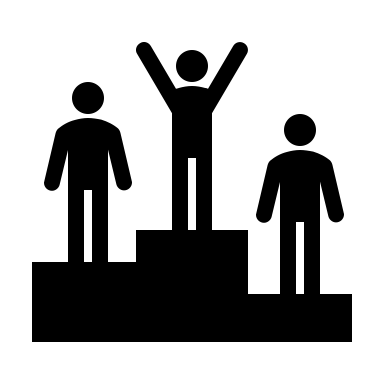 Proposed Budget
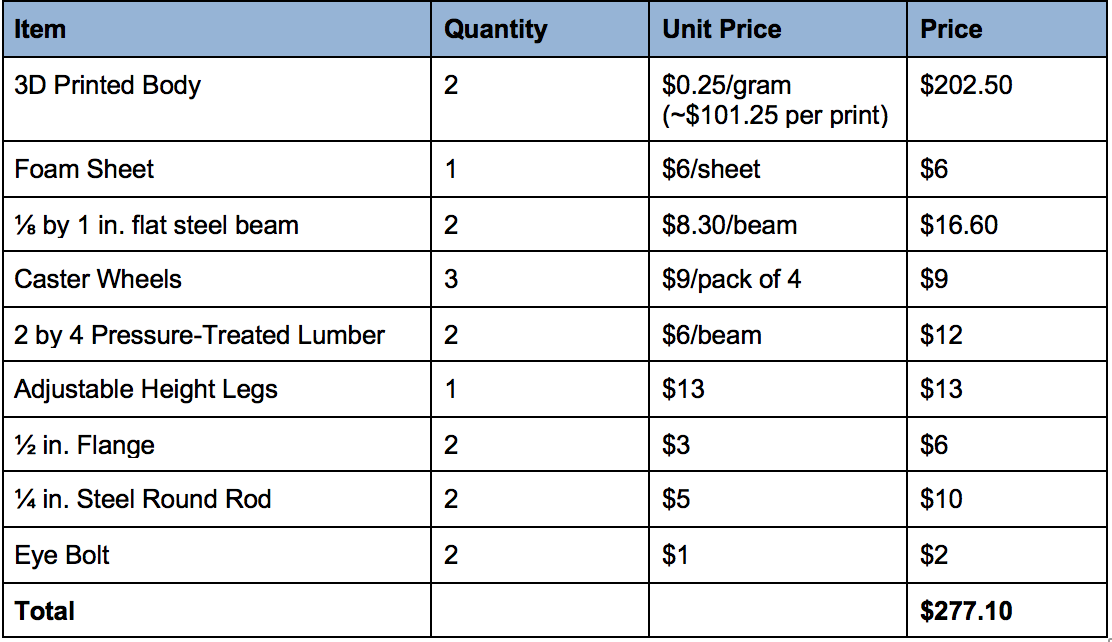 Questions?
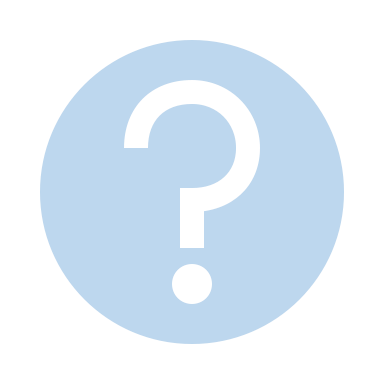 Sources
“Adjustable Crawl Trainer.” Flaghouse, Flaghouse, https://www.flaghouse.com/Positioning-Mobility/Crawling/Adjustable-Crawl-Trainer.axd.

 “CrawlAhead.” CrawlAhead | LiteGait.com, LiteGait, https://litegait.com/products/CrawlAhead.

How to Teach Baby to Crawl , Baby Exercises and Activities, 26 May 2015, https://www.youtube.com/watch?v=s0eVO50vddA&feature=youtube.

“Cross Crawling.” CogniKids, 28 Nov. 2016, https://cognikids.com/2016/01/28/cross-crawling/.
“Data Table of Infant Height-for-Age Charts.” CDC , National Center for Health Statistics, 23 Aug. 2001, https://www.cdc.gov/growthcharts/html_charts/lenageinf.htm#females.
“Data Table of Infant Weight-for-Age Charts.” CDC , National Center for Health Statistics, 23 Aug. 2001, https://www.cdc.gov/growthcharts/html_charts/wtageinf.htm#females.
 Intermountain Healthcare. Gross Motor Delay: Rehabilitation: Pediatrics. n/a n/a 2017. 30 September 2019 <https://intermountainhealthcare.org/services/pediatrics/services/rehabilitation/services/gross-motor-delay/>.
McNamara, Lindsay. Ataxia Overview. 11 Feb. 2019, https://www.hopkinsmedicine.org/neurology_neurosurgery/centers_clinics/ataxia/conditions/.
Perlut PT, Susan. Personal Interview. 19 Nov. 2019.
Talmud, Rebecca. “Teaching Children to Crawl.” DINOSAUR PHYSICAL THERAPY, 26 July 2016, https://blog.dinopt.com/teaching-children-to-crawl/.